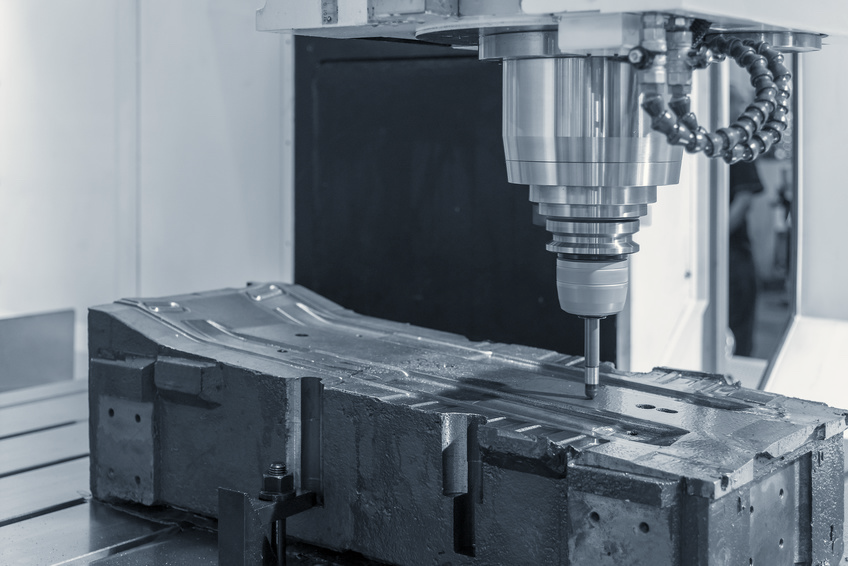 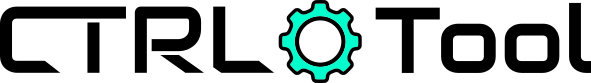 TOOL-TRACKING AS A SERVICE
STERNENHIMMEL- PROJEKTPLAN-VORLAGE
A product by
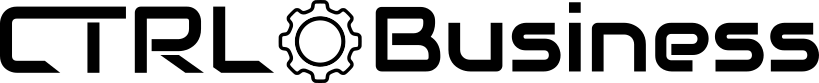 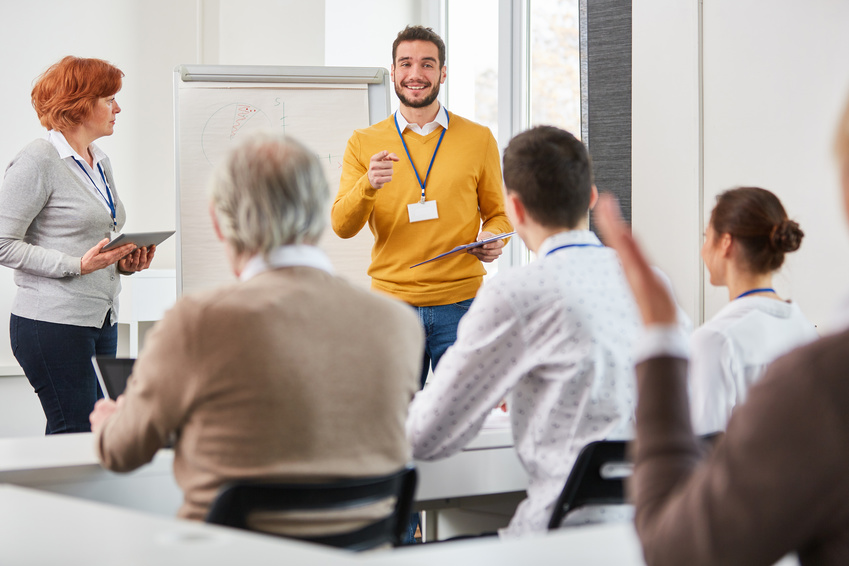 Sternenhimmel-Projektplan-Vorlage
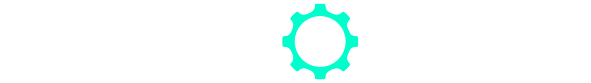 Sternenhimmel
(Logo)
Erstellung (Datum):
Projekt:
Abteilung:
Ersteller:
Freigabe: (Freigegeben durch / Datum)
xxx
xxx
xxx
xxx
xxx
xxxx
xxx
xxx
SOP
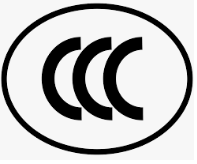 2021
2020
2019
09/10
11/12
07/08
07/08
05/06
01/02
03/04
05/06
07/08
09/10
11/12
01/02
03/04
05/06
07/08
09/10
11/12
01/02
03/04
A-Fzg
B-Fzg
PT2
PT1
Kundenmeilensteine:
Interne Meilensteine:
Lieferanten Meilensteine:
SonstigeMuster
SWFTHome-
line
BeginnWerkzeug-Verlagerung
WZG-macherBeauftragung
SLF
gelb
SLF
grün
PPFBAnlieferung
Terminveränderungen
ESWFT
PT-
Teile
SWFT
Reifegrad
W
ReifegradBlank
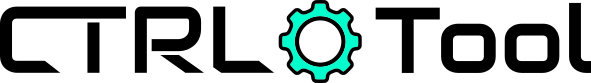 Laufzeit
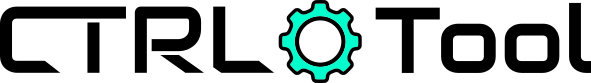 TOOL-TRACKING AS A SERVICE
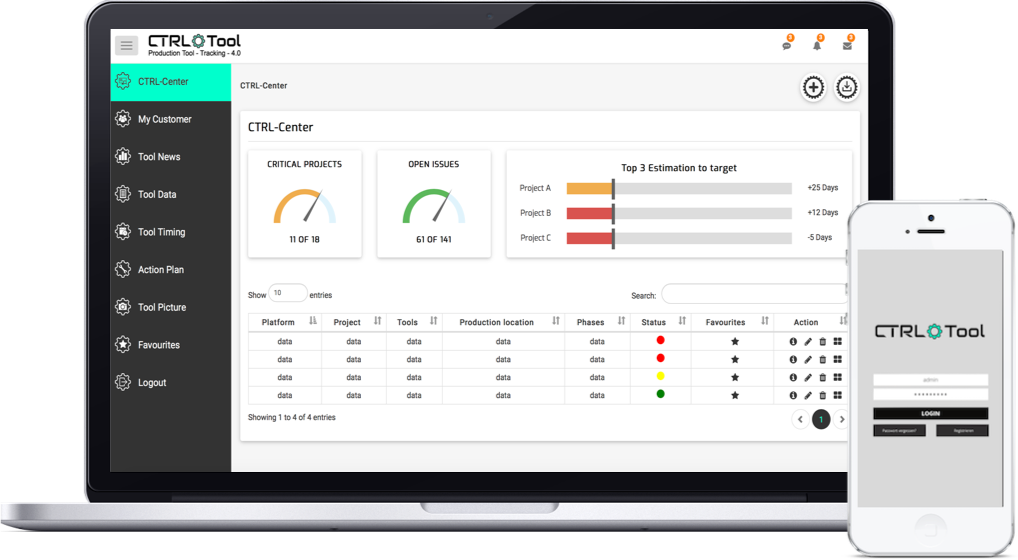 „ CTRL-Tool ist eine Softwarelösung, die den Erstellungsprozess Ihrer Produktionswerkzeuge und -vorrichtungen effektiv steuert und überwacht“
Webseite
Staufenberger Strasse3/573760 Ostfildern

E-Mail: info@ctrl-business.com

Website: www.ctrl-tool.com
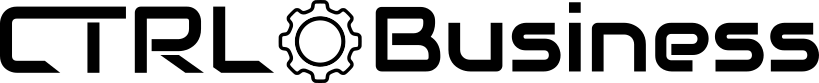 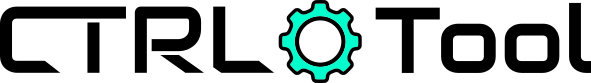